ΑΠΟ ΤΟ ΓΡΑΦΕΙΟΚΡΑΤΙΚΟ ΜΟΝΤΕΛΟ ΣΤΟ ΝΕΟ ΔΗΜΟΣΙΟ ΜΑΝΑΤΖΜΕΝΤ
Ιστορική Αναδρομή

Μεγάλοι Σταθμοί
ΚΑΜΕΡΑΛΙΣΜΟΣ
Τα θεμέλια της σύγχρονης Δημόσιας Διοίκησης στην Ευρώπη.
Οι ηγεμόνες της Πρωσίας δημιούργησαν ένα ισχυρό διοικητικό μηχανισμό.
Στόχος η εμπέδωση της κυριαρχίας τους και η εξάλειψη των προνομίων της φεουδαρχικής αριστοκρατίας.
ΚΑΜΕΡΑΛΙΣΜΟΣ
Αναγνωρίστηκε η ανάγκη αυτός ο διοικητικός μηχανισμός να στελεχωθεί με προσωπικό με  επιστημονική κατάρτιση  στους τομείς των 
δημόσιων οικονομικών, 
λογιστικής, 
διαχείρισης της ακίνητης ιδιοκτησίας
γεωργικής οικονομίας
ΚΑΜΕΡΑΛΙΣΜΟΣ
Πήρε το όνομα του από το Γερμανικό Kameralwissenschaft,  που σημαίνει το σύνολο γνώσεων, μεθόδων και κανόνων οικονομικού, διαχειριστικού και λογιστικού χαρακτήρα
POLITICS/ADMINISTRATION DICHOTOMY
POLITICS/ADMINISTRATION DICHOTOMY
The study of Public Administration
 
Woodrow Wilson (1887)
(ΗΠΑ)
POLITICS/ADMINISTRATION DICHOTOMY
Υπάρχουν δύο διακριτές λειτουργίες της κυβερνητικής δράσης:
η πολιτική και
η διοίκηση
Σαφής διάκριση και διαχωρισμός μεταξύ πολιτικής και Δημόσιας Διοίκησης
POLITICS/ADMINISTRATION DICHOTOMY
Εφόσον από τη κυβερνητική δράση αφαιρεθεί η πολιτική , η διοίκηση δεν είναι τίποτε άλλο από επιχειρηματική δράση

Η Διοίκηση πρέπει να παραμένει έξω από την ορθή λειτουργία της πολιτικής
SCIENTIFIC MANAGMENTFrederick Taylor (1911)
Αντικατάσταση των παλιών μη αποδοτικών μεθόδων παραγωγής με μεθόδους που βασίζονται σε επιστημονική βάση
SCIENTIFIC MANAGMENTFrederick Taylor (1911)
Η επιτυχία βασίζεται στην ανακάλυψη και ανάλυση του καλύτερου τρόπου διεκπεραίωσης της εργασίας
SCIENTIFIC MANAGMENTFrederick Taylor (1911)
Συστηματική ανάλυση της εργασίας που πρέπει να διεκπεραιωθεί
 
Ανάλυση της διαδικασίας και του χρόνου που απαιτείται για τη διεκπεραίωση της εργασίας
SCIENTIFIC MANAGMENTFrederick Taylor (1911)
Έλεγχος των υλικών και του εξοπλισμού που χρησιμοποιείται

Αυστηρή μέτρηση του χρόνου που απαιτείται
SCIENTIFIC MANAGMENTFrederick Taylor (1911)
Ο  Taylor  έχει αναπτύξει τεχνικές που χρησιμοποιούνται μέχρι σήμερα( time-motion studies)
O παράγοντας άνθρωπος αντιμετωπίστηκε σαν εξάρτημα μιας μηχανής και η όλη προσπάθεια ήταν να λειτουργεί και να γίνει παραγωγικός όπως τη μηχανή
MAX WEBER (1864-1920)ΓΡΑΦΕΙΟΚΡΑΤΙΚΗ ΘΕΩΡΙΑ (Bureaucratic Theory)
Γερμανός οικονομολόγος και κοινωνικός ιστορικός
Το 1911 έγραψε μια μελέτη για τη Γραφειοκρατία
MAX WEBER (1864-1920)
Ideal Type of Bureaucracy
ΓΡΑΦΕΙΟΚΡΑΤΙΚΗ ΘΕΩΡΙΑ (Bureaucratic Theory)
MAX WEBER (1864-1920)ΓΡΑΦΕΙΟΚΡΑΤΙΚΗ ΘΕΩΡΙΑ (Bureaucratic Theory)
Επικεντρώθηκε στον προσδιορισμό των χαρακτηριστικών των γραφειοκρατικών δομών:
Πώς λειτουργούν οι οργανωμένες γραφειοκρατίες  
Γιατί λειτουργούν με το συγκεκριμένο τρόπο
MAX WEBER (1864-1920)ΓΡΑΦΕΙΟΚΡΑΤΙΚΗ ΘΕΩΡΙΑ (Bureaucratic Theory)
ΤΑ ΚΥΡΙΑ ΧΑΡΑΚΤΗΡΙΣΤΙΚΑ  ΤΟΥ ΙΔΑΝΙΚΟΥ ΤΥΠΟΥ ΓΡΑΦΕΙΟΚΡΑΤΙΑΣ
(Ideal Type of Bureaucracy)
Ideal Type of Bureaucracy
Σαφώς καθορισμένοι από νομοθεσία ή Κανονισμούς τομείς αρμοδιοτήτων
Οργάνωση και  κατανομή αρμοδιοτήτων στη βάση ορθής κατανομής εργασίας και εξειδίκευσης
Προκαθορισμένη αρμοδιότητα εκείνου που δίδει τις εντολές
Ideal Type of Bureaucracy
Έμφαση στους κανονισμούς και τις προκαθορισμένες διαδικασίες.
Απαραίτητη  τήρηση γραπτών ντοκουμέντων και Φακέλων
Ideal Type of Bureaucracy
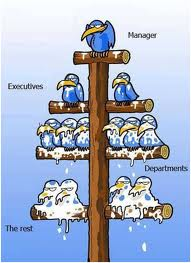 Οργάνωση του προσωπικού βασισμένη σε ιεραρχική δομή
Ideal Type of Bureaucracy
Κάθε κατώτερος λειτουργός υπόκειται στον έλεγχο και την εποπτεία του ανώτερου
Οι ανώτεροι έχουν το δικαίωμα να δίδουν οδηγίες και οι κατώτεροι την υποχρέωση να υπακούουν
Οι οδηγίες πρέπει να δίνονται στα πλαίσια που καθορίζει ο νόμος
Ideal Type of Bureaucracy
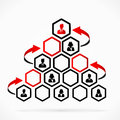 Σύστημα καριέρας
Ideal Type of Bureaucracy
Επιλογή του προσωπικού με βάση τα επαγγελματικά του προσόντα 
Επιλογή στη βάση εξετάσεων
Ύπαρξη συστήματος καριέρας (career system)
Ideal Type of Bureaucracy
Η Γραφειοκρατία  είναι τρόπος οργάνωσης για την αποτελεσματικότερη διεκπεραίωση της εργασίας.
H γραφειοκρατική οργάνωση είναι ο επιθυμητός τρόπος κοινωνικής οργάνωσης
MAX WEBER (1864-1920)ΓΡΑΦΕΙΟΚΡΑΤΙΚΗ ΘΕΩΡΙΑ (Bureaucratic Theory)
Η επίδραση της θεωρίας του Weber  για το τι είναι γραφειοκρατική οργάνωση και ποια προβλήματα παρουσιάζει φτάνει μέχρι τις μέρες μας.
MAX WEBER (1864-1920)ΓΡΑΦΕΙΟΚΡΑΤΙΚΗ ΘΕΩΡΙΑ (Bureaucratic Theory)
Κύρια χαρακτηριστικά της ιδανικού τύπου Γραφειοκρατίας
Γραπτοί τυπικοί Κανόνες
Καθορισμένη αρμοδιότητα και δικαιοδοσία
Εξειδίκευση
MAX WEBER (1864-1920)ΓΡΑΦΕΙΟΚΡΑΤΙΚΗ ΘΕΩΡΙΑ (Bureaucratic Theory)
.
Απρόσωπη/Αντικειμενική διοίκηση
Ιεραρχική δομή
Σύστημα καριέρας
Εργοδότηση βασισμένη σε προσόντα
MAX WEBER (1864-1920)ΓΡΑΦΕΙΟΚΡΑΤΙΚΗ ΘΕΩΡΙΑ (Bureaucratic Theory)
Πλεονεκτήματα
MAX WEBER (1864-1920)ΓΡΑΦΕΙΟΚΡΑΤΙΚΗ ΘΕΩΡΙΑ (Πλεονεκτήματα)
Επιτυγχάνει οικονομίες κλίμακας
Αποτρέπει την επικάλυψη δραστηριοτήτων
Προσφέρει μηχανισμούς επίτευξης αποδοτικότητας σε μεγάλο βαθμό
Προσφέρει καθαρή εικόνα της οργάνωσης
MAX WEBER (1864-1920)ΓΡΑΦΕΙΟΚΡΑΤΙΚΗ ΘΕΩΡΙΑ (Πλεονεκτήματα)
.
Προσφέρει αποτελεσματικό τρόπο ελέγχου του προσωπικού
Είναι απρόσωπη
Μπορεί να παράγει προβλέψιμα αποτελέσματα.
MAX WEBER (1864-1920)ΓΡΑΦΕΙΟΚΡΑΤΙΚΗ ΘΕΩΡΙΑ
Μειονεκτήματα
MAX WEBER (1864-1920)ΓΡΑΦΕΙΟΚΡΑΤΙΚΗ ΘΕΩΡΙΑ(Μειονεκτηματα)
Στατική
Συγκεντρωτική
Tοp-down προσέγγιση
Δεν επιδέχεται εύκολα αλλαγές
MAX WEBER (1864-1920)ΓΡΑΦΕΙΟΚΡΑΤΙΚΗ ΘΕΩΡΙΑ(Μειονεκτηματα)
Το προσωπικό αντιμετωπίζεται ως μέρος ενός καλοστημένου μηχανισμού
Συνήθως αυτός που έχει σημασία είναι ο επί κεφαλής